新增與移除超連結
新增超連結
2
選取文字後，點選「插入／編輯超連結」圖示
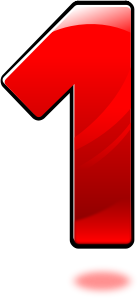 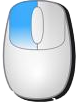 3
輸入網址
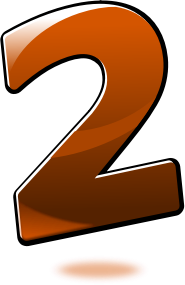 4
選擇「在新視窗打開超連結」
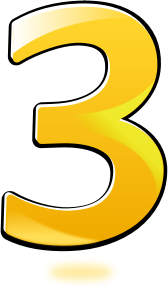 5
點選「插入」
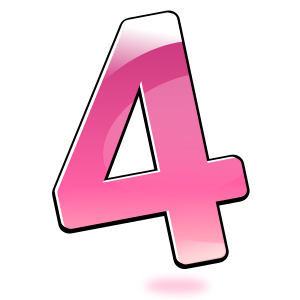 6
新增超連結
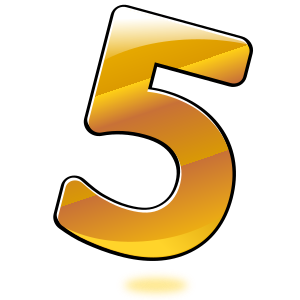 7
移除超連結
選取超連結
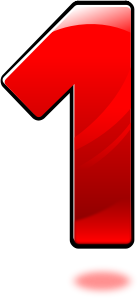 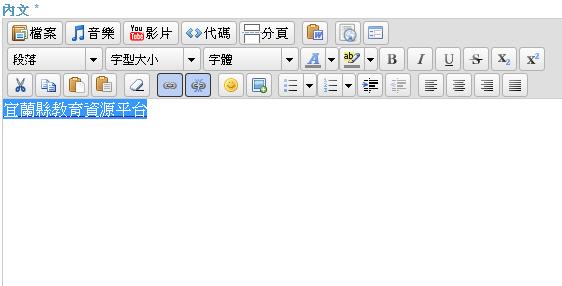 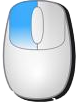 9
點選「刪除超連結」圖示
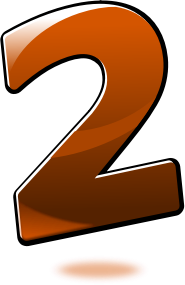 10
移除超連結
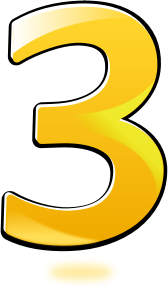 11